Le projet associatif
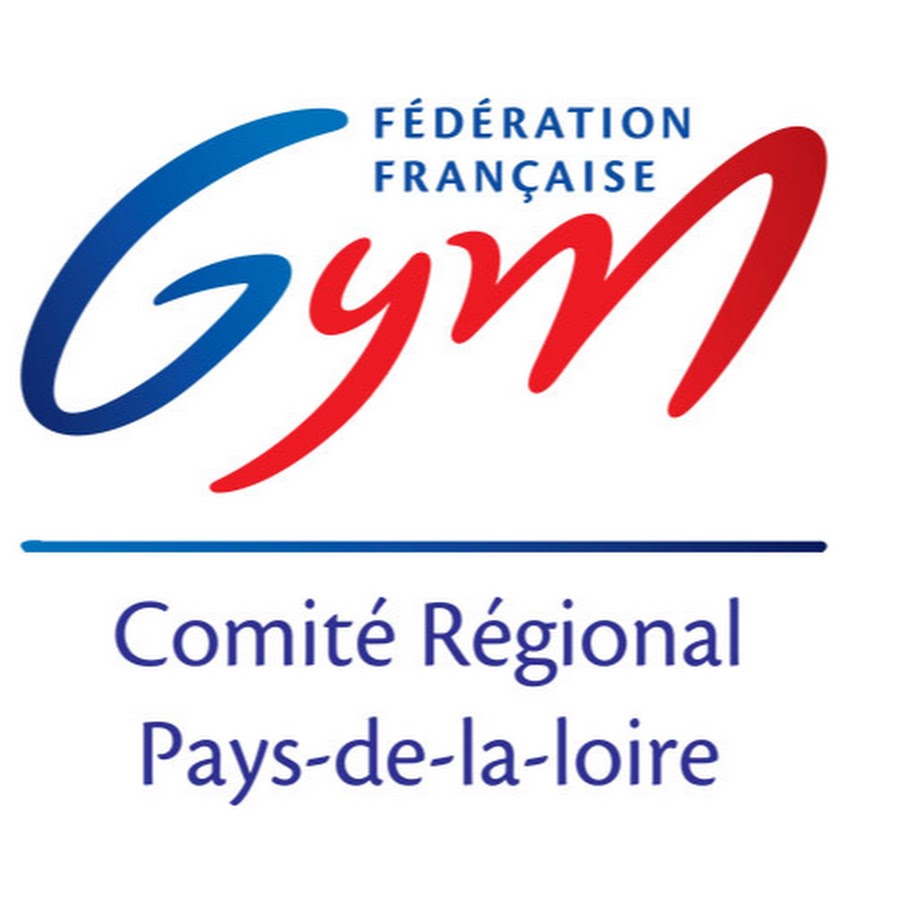 C’est non seulement la carte d’identité de votre club, mais également un outil pour structurer votre association et la développer à partir de sa situation actuelle.

Son point de départ est donc votre situation actuelle puis se dirige vers des objectifs à atteindre et des moyens d’action pour y arriver.

Il définit donc les futures orientations de votre structure. A ce titre, il est indispensable !
Qu’est ce que le projet associatif ?
A faire un état des lieux pour pouvoir mieux connaitre et communiquer autour de l’association

Avoir une ligne directrice à laquelle se référer au fil des années. Cette ligne directrice concerne tous les membres de l’association (Dirigeants, salariés, bénévoles…)

Etablir des actions qui font sens pour tous

Permettre de motiver les acteurs de l’asso et permettre à d’autres personnes de s’identifier au projet et de s’y investir

Définir des objectifs à court, moyen et long terme (cycle olympique)

Obtenir des subventions diverses (PSF, subventions locales, départementales, régionales…)
A quoi sert-il ?
1- Etat des lieux

2- Définition des objectifs et moyens

3- Construction du plan d’action

4- Remédiations et adaptations au fil du temps
Etapes de construction du projet
Présentation du club

Analyse des forces de l’association (ce qui lui procure un avantage durable) Exemple: posséder son propre local, avoir des personnes ressources compétentes.

Analyse des faiblesses de l’association (points qui doivent être améliorer pour assurer la pérennité de la structure) Exemple: manquer de juges ou de bénévoles
Etat des lieux
Définition des objectifs à court terme (la saison suivante); moyen terme (dans les 2 années à venir) et à long terme (réalisés dans l’olympiade) Exemple: développer une nouvelle activité comme la Gym Santé

Quels moyens financiers, humains, techniques seront nécessaires à la réalisation de ces objectifs. Exemple: besoin de formation sur la discipline concernée
Objectifs et moyens
Il s’agit de l’élaboration à proprement parler du projet. 

Rétroplanning
Plan financier/budget
Moyens humains
Actions à mener
Utilisation de la fiche action si besoin pour structurer le propos
Plan d’action
Il s’agit de faire une évaluation de la réussite ou non du projet lors de la mise en place de celui-ci

Afin de pouvoir proposer des remédiations, des évolutions nécessaires pour mener le projet à bien.

L’idée est de s’adapter au contexte et à l’évolution de celui-ci (la crise du COVID en est un bon exemple)
Remédiations
Pour résumer